Express with Node
L. Grewe
What does Express add to NodeJS
minimal and flexible Node.js web application framework that provides a robust set of features for web and mobile applications. Provides EASIER WAY (than just nodeJS).

What does the this  mean?




Note: sometimes Express is thought of as minimalistic (there are other frameworks like Meteor that are more complex)
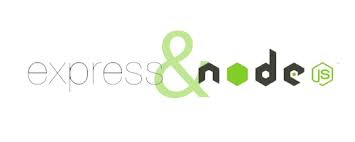 Feature 1
Project structure
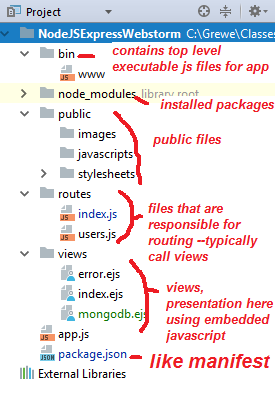 FEATURE 1: It adds the project structure we saw before for NodeJS + Express
This kind of multi-folder architecture is sometimes called a “scaffolded app”
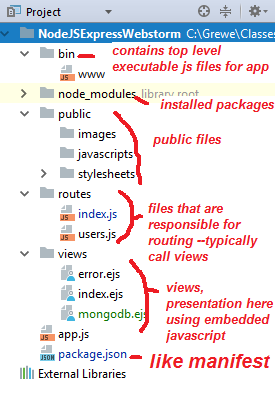 Note: even if you do not use an IDE but,
Create a NodeJS project using command line
npm tool you get a similar directory structure
This partitioning  (towards MVC pattern) is a good one and helps with breaking up of code
Components which allows for more reuse, easier code, better growth/extensions –and is easier when working with a group.
Getting Express + NodeJS project
OPTION 1: create new NodeJS + Express project in WebStorm
WATCH   VIDEO

OPTION 2: (do 1 instead use Webstorm) if not using WebStorm IDE can create new NodeJS + Express project on command line by going to desired directory and typing
npm install express-generator -g express nameOfApp
NOTE: you can’t easily add Express to an existing NodeJS directory ---as it completely changesthe filestructre
Feature 2
ROUTING
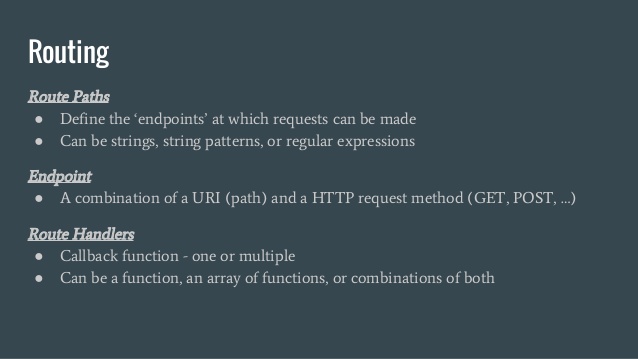 FEATURE 2: Express also basic routing
Routing is mapping URIs + Request Type -> code/static page
Here are some method calls on the express instance that are related to HTTP request type
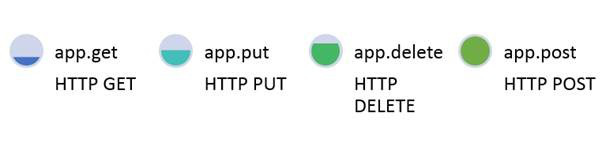 how  application responds to client request to a particular endpoint, which is a URI (or path) and a specific HTTP request method (GET, POST, and so on).

Example:    request for   /getAllRoutes  might map to the controller code located in controller/getAllRoutes.js
Where is the code for routing located
In a javascript file in the routes directory


In the following project there are 2 files index.js andusers.js that contain routing code
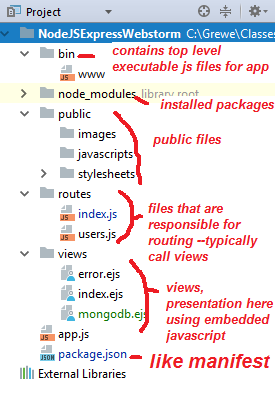 Routing Code-- what is this app object
In your  codeafter requiringthe expressmodule, youdeclare aninstance of express objectcalled app
simple index.js file
 
//require the Express module and call expressvar express = require('express')var app = express()
//Following declares URI path / will cause the message Hello World to be sentapp.get('/', function (req, res) {res.send('Hello World!')})
 
//application will listen for requests on port number 300app.listen(3000, function () {console.log('Example app listening on port 3000!')})
Remember this insidea routing file in routes directory
Examining the simple routing code
simple index.js file
 
//require the Express module and call expressvar express = require('express')var app = express()
//Following declares URI path / will cause the message Hello World to be sentapp.get('/', function (req, res) {res.send('Hello World!')})
 
//application will listen for requests on port number 300app.listen(3000, function () {console.log('Example app listening on port 3000!')})
Remember this insidea routing file in routes directory
Require express moduledeclare app = express instance

When request for ‘/’ comes in with request type = get thensend response text  ‘Hello World!’
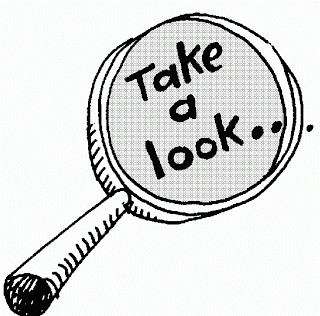 RUNNING: The basic flow of a Node+Express app
1) START APPLICATION: launch app and listens for requests at the specified port in www.js  AND sets up routing maps as specified in the required app.js file (which in turn can call in different routing files in routes directory)
2) USER REQUEST COMES IN: using routing information invokes the appropriate controller logic found in routes and this can involve calling other js programs that communicate with Database/Data servers or 3rd party (like ups etc). Then the data (if any) is bound to a template (a view found in views directory) and rendered and the response is delivered to the user.
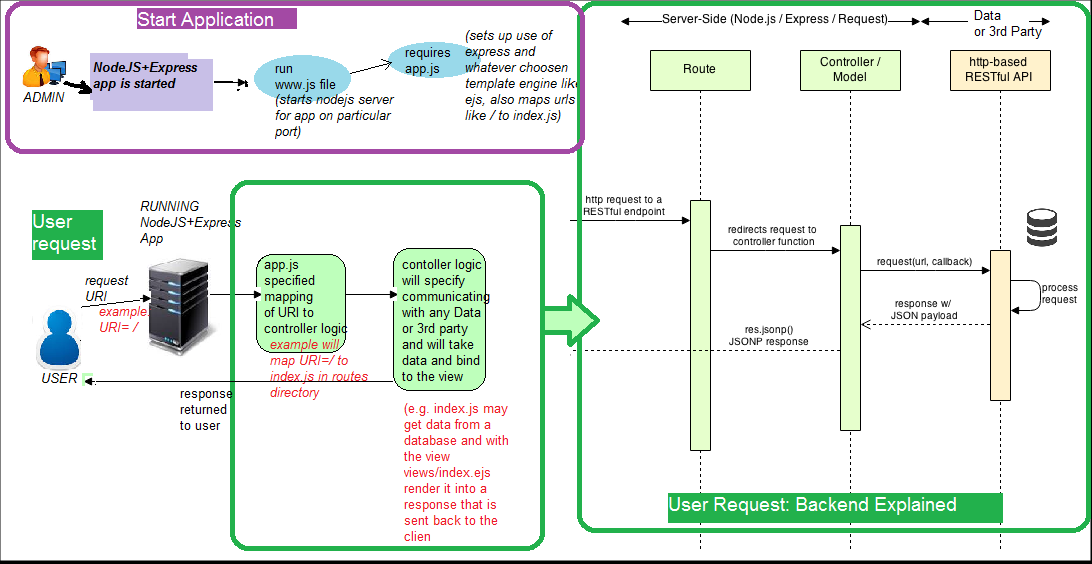 Here is example of a www.js file
#!/usr/bin/env node/** * Module dependencies. */var app = require('../app');     //THIS will load the app.js file that sets up routingvar debug = require('debug')('nodejsexpresswebstorm:server');var http = require('http');/** * Get port from environment and store in Express. */var port = normalizePort(process.env.PORT || '3000');app.set('port', port);/** * Create HTTP server. */var server = http.createServer(app);
www.js file continued
/** * Listen on provided port, on all network interfaces. */server.listen(port);server.on('error', onError);server.on('listening', onListening);/** * Normalize a port into a number, string, or false. */function normalizePort(val) {  var port = parseInt(val, 10);  if (isNaN(port)) {    // named pipe    return val;  }  if (port >= 0) {    // port number    return port;  }  return false;}
www.js file continued
/** * Event listener for HTTP server "error" event. */function onError(error) {  if (error.syscall !== 'listen') {    throw error;  }  var bind = typeof port === 'string'    ? 'Pipe ' + port    : 'Port ' + port;  // handle specific listen errors with friendly messages  switch (error.code) {    case 'EACCES':      console.error(bind + ' requires elevated privileges');      process.exit(1);      break;    case 'EADDRINUSE':      console.error(bind + ' is already in use');      process.exit(1);      break;    default:      throw error;  }}/** * Event listener for HTTP server "listening" event. */function onListening() {  var addr = server.address();  var bind = typeof addr === 'string'    ? 'pipe ' + addr    : 'port ' + addr.port;  debug('Listening on ' + bind);}
Here is example of app.js file
Notice it loads
(requires) a numberof routes files

And later it
Specifies some“middleware” functions it will
execute
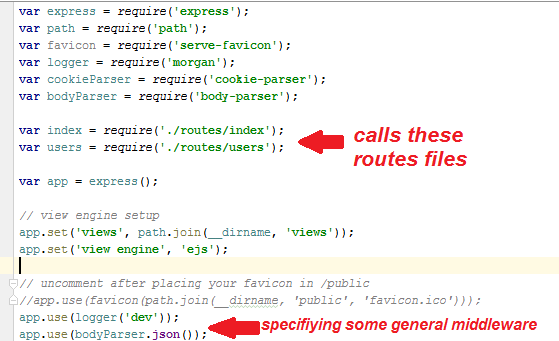 Another routing code example
NOTE: for each request type (GET, POST, PUT, DELETE, etc) there is a method call on our express object app




      generic example for POST request:
            app.post(‘URI’, function(req, res) {		res.send('Hello World!')	        });
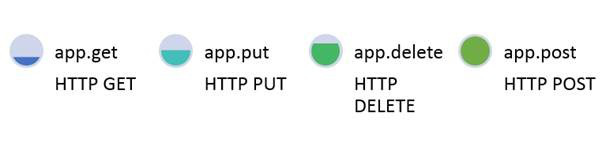 Remember this insidea routing file in routes directory
Another Routing example
var cool = require('cool-ascii-faces'); var express = require('express');var app = express(); var pg = require('pg');

//map URI /nodeMongoDBTest to nodeMongoDBTest.ejs in the sub-directory pages
app.get('/', function(request, response) { response.render('pages/index'); });

//map URI /nodeMongoDBText to the page pages/nodeMongoDBTest
 app.get('/nodeMongoDBTest', function(request, response) { response.render('pages/nodeMongoDBTest'); }); 

//when URI /cool requested call the cool function from the cool module required at top 
app.get('/cool', function(request, response) { response.send(cool()); }); 

//when URI /times requested call the inline function which increments #times run 
app.get('/times', function(request, response) {
	 var result = '' 
	  var times = process.env.TIMES || 5 
	 for (i=0; i < times; i++) 
	        result += i + ' ';
 	 response.send(result);
          });
Remember this insidea routing file in routes directory
Decomposing the app.get call
Remember this insidea routing file in routes directory
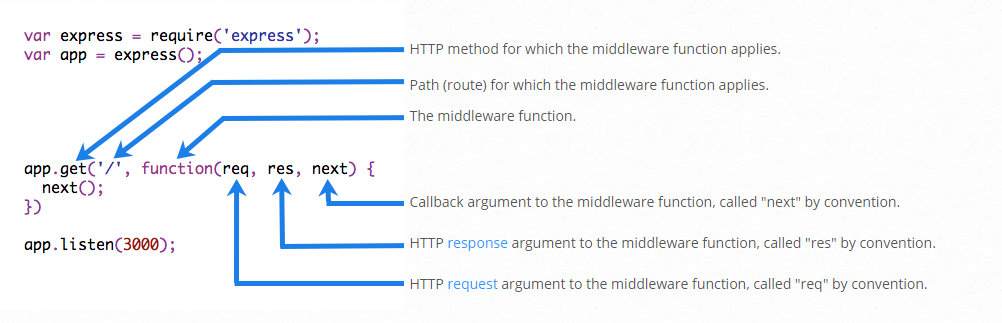 What is the request and response obejcts in our app.get(‘uri’, function(request,response, next) method
The req object represents the HTTP request and has properties for the request query string,
 parameters, body, HTTP headers, and so on.
Remember this insidea routing file in routes directory
More on the request object
Remember this insidea routing file in routes directory
req.body
   Contains key-value pairs of data submitted   in the request body.
hi
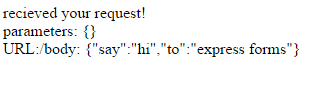 Express forms
Example passing parameters in URL
Suppose you want to send parameters in URL such as
http://localhost:3000/users/34/books/8989
Where 34 is the id of the user  and the book is 8989

app.get('/users/:userId/books/:bookId', function (req, res) {
		 res.send(req.params) } );


Result is
Remember this insidea routing file in routes directory
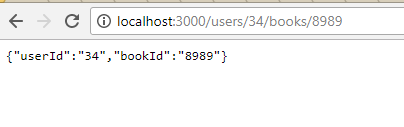 The response object
Has a series of the expected useful methods in building a response like:

res.render, res.send, res.cookie, res.redirect, and many more
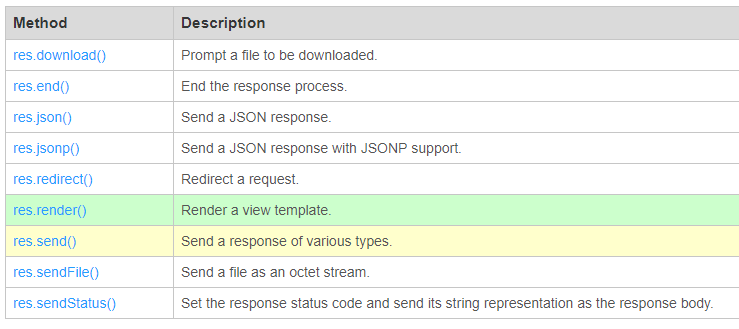 What if you want all request types to respond the same way –use the 3 parameter version of handler function that has next as 3rd parameter
app.all('/secret', function (req, res, next) { 	console.log('Accessing the secret section ...');
            next(); // pass control to the next handler
 });
Remember this insidea routing file in routes directory
Where is this next handler --- we are not done you must define them in app.*() method
var cb0 = function (req, res, next) {
                    console.log('CB0');
                     next(); }

var cb1 = function (req, res, next) {
                     console.log('CB1');
                     next(); }

var cb2 = function (req, res) {
                     res.send('Hello from C!'); }


// DEFINE MULTIPLE handler functions for the URI /example/c app.get('/example/c', [cb0, cb1, cb2]);
Remember this insidea routing file in routes directory
Routing Patterns
acd and abcd.
app.get('/ab?cd', function (req, res) { res.send('ab?cd') }) 

abcd, abbcd, abbbcd, and so on.
app.get('/ab+cd', function (req, res) { res.send('ab+cd') }) 

abcd, abxcd, abRANDOMcd, ab123cd, and so on.
app.get('/ab*cd', function (req, res) { res.send('ab*cd') }) 

/abe and /abcde.
app.get('/ab(cd)?e', function (req, res) { res.send('ab(cd)?e') })
Remember this insidea routing file in routes directory
more Routing Patterns
match anything with an “a” in the route name.
app.get(/a/, function (req, res) { res.send('/a/') })
Remember this insidea routing file in routes directory
app.route()
You can create chainable route handlers for a route path
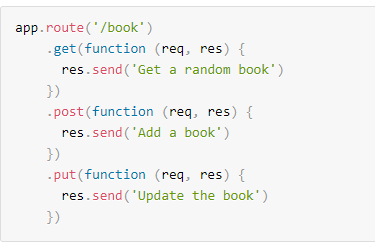 Remember this insidea routing file in routes directory
express.Router   remember our app object  was instance of express()
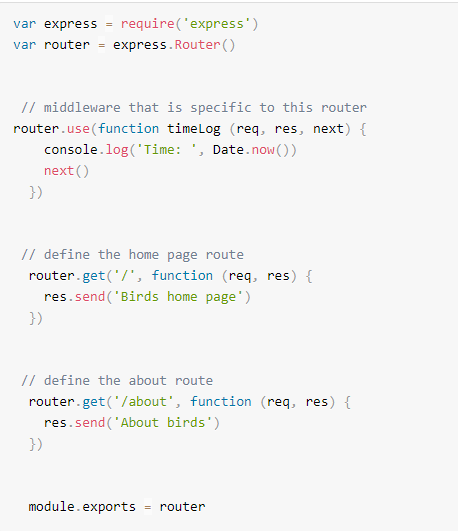 Remember this insidea routing file in routes directory
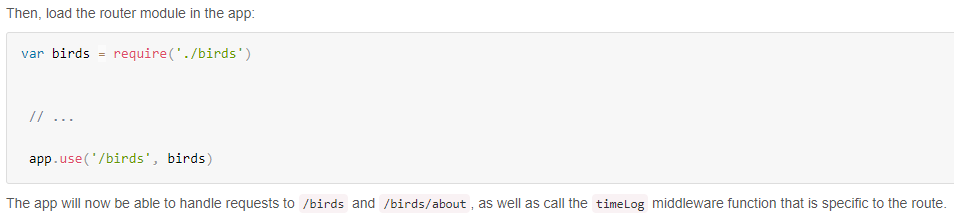 Feature 3
TEMPLATE ENGINE
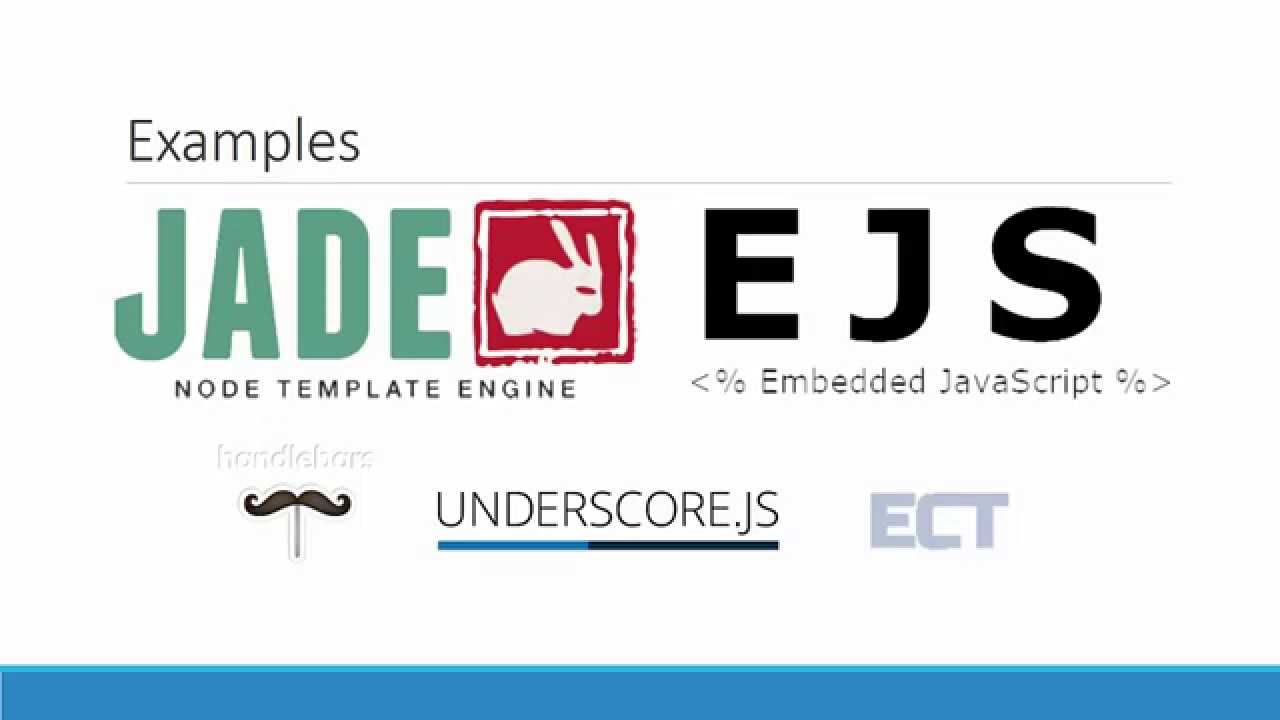 FEATURE 3: Supports Template Engines
templates let you embed backend variables into a file and when requested it renders the file with the variables set to their actual values
uses EJS or Jade/Pug (template engine) and others are supported.

WE WILL HAVE A FUTURE lecture on this
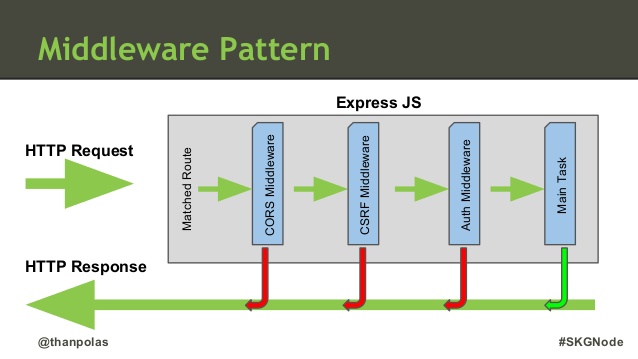 Feature 4
MIDDLEWARE
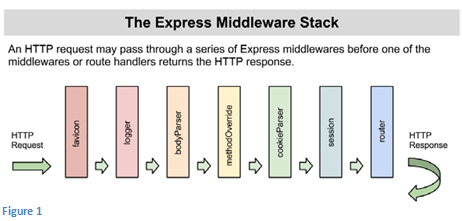 FEATURE 4: Middleware
A number of functions executed PRIOR to the handler
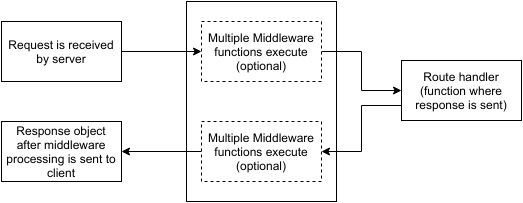 Middleware
function which takes as parameters: req, res and next function
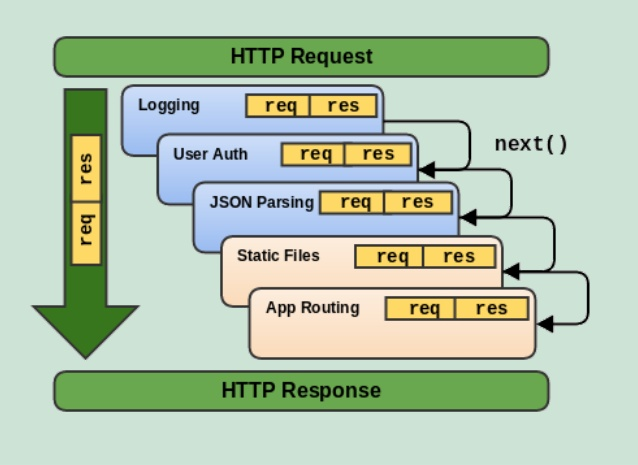 Middleware examples
Has code to process requests & perform other middleware operations:
Cookies
Body parsing
Logging
Authentication
Your code must declare their use
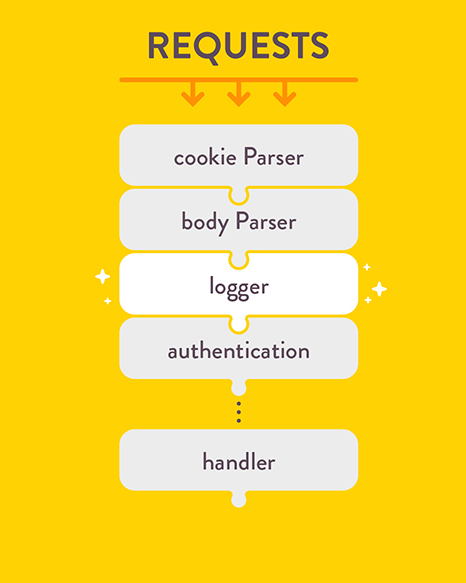 var app = express();
app.use(cookieParser());
app.use(bodyParser());
app.use(logger());
app.use(authentication());
app.get('/', function (req, res) { // ...});
app.listen(3000);
What is app.use()  ????
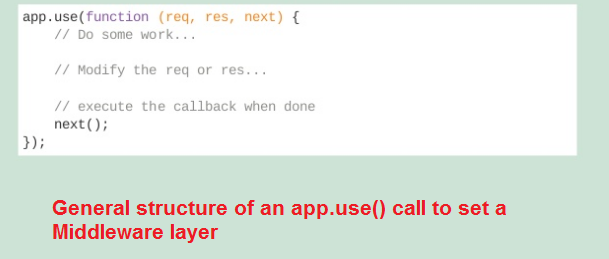 app.use() = specify middleware to execute (can call multiple times)
EXAMPLE 1: middleware that is called ALWAYS regardless of URI request
var express = require('express');
 var app = express();

 //Simple request time logger
 app.use(function(req, res, next){
	 console.log("A new request received at " + Date.now()); 

	//This function call is very important. It tells that more processing is 
	//required for the current request and is in the next middleware function/route handler. 	next(); });
Remember this insidea routing file in routes directory
app.use() example 2
if have a get request for / will first execute myLogger then go to app.get handler function that sends
‘Hello World1’
var express = require('express');
var app = express();

var myLogger = function (req, res, next) { 	console.log('LOGGED');
	 next(); }

app.use(myLogger);

app.get('/', function (req, res) { res.send('Hello World!') });

app.listen(3000)
app.use() example 3
var express = require('express'); 
var app = express(); 

//Middleware function to log request protocol 
app.use('/things', function(req, res, next){
	 console.log("A request for things received at " + Date.now());
	 next(); }); 

//Route handler that sends the response 
app.get('/things', function(req, res){ res.send('Things'); }); 

app.listen(3000);
where you call middleware only if URI is /things 
then will go next to app.get handler code whichsends ‘Things’ string
Order in app.use() is important
In order of
appearanceof code in route file
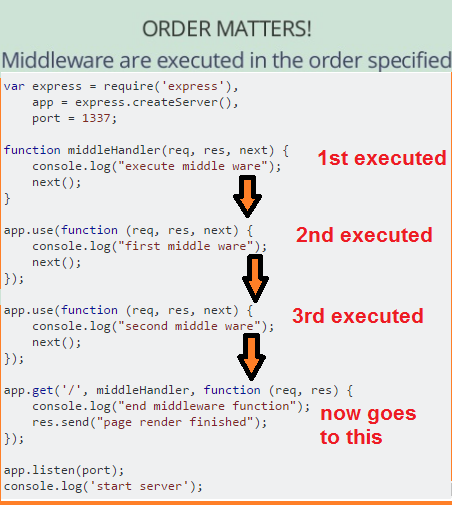 A specific middle ware example
FORM PROCESSING
Middleware – Form Processing
NEW package.json
{  "name": "nodejsexpresswebstorm",  "version": "0.0.0",  "private": true,  "scripts": {    "start": "node ./bin/www"  },  "dependencies": {    "body-parser": "^1.17.2",    "cookie-parser": "~1.4.3",    "debug": "~2.6.3",    "ejs": "~2.5.6",    "express": "~4.15.2",    "mongodb": "^2.2.31",    "morgan": "~1.8.1",    "multer": "^1.3.0",    "serve-favicon": "~2.4.2"  }}
STEP 1: install body-parsers and multer packages
*** assumming you have already created a basic express applicaiton project *****
 install the body-parser(for parsing JSON and url-encoded data) and multer(for parsing multipart/form data) middleware.

GO to your terminal window in application and type
npm install --save body-parser multer
Form Processing – Body parser
This is used to parse the body of requests which have payloads attached to them. To mount body parser, we need to install it using npm install --save body-parser and to mount it, include the following lines in your index.js:


To view all available options for body-parser, visit its github page.
var bodyParser = require('body-parser');

//To parse URL encoded data 
app.use(bodyParser.urlencoded({ extended: false }));

//To parse json data 
app.use(bodyParser.json());
From processing – example
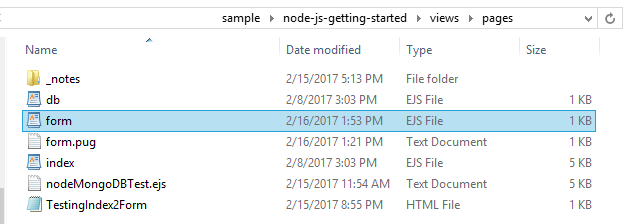 <!DOCTYPE html> <html> <head> Testing Form data</head>
<body>
 hello <br><br>

 <form action="/processForm", method="POST“>     
   <div>         <label> Say</label> 
        <input type="text" name="say" value="hi"> <br/>
        <label> TO:</label> 
         <input type="text" name="to" value="express forms"> 
         <input type="submit" value="send greetings"> 
  </div>  
</form> </body> </html>
This is the form
FEATURE 5
Specification of static files location (for potentially faster and direct serving)
FEATURE 5: separates static files & serves them directly through URIs
below indicates the public subdirectory in main application directory contains the static files
app.use(express.static('public'))

Now, you can load the files that are in the public directory: (assuming listing at port 3000)

  http://YOURSERVER:3000/images/kitten.jpg
  http://YOURSERVER:3000/css/style.css
  http://YOURSERVER:3000/js/app.js
  http://YOURSERVER:3000/images/bg.png
  http://YOURSERVER:3000/hello.html
This code is in the www.jsfile –the main app executable code
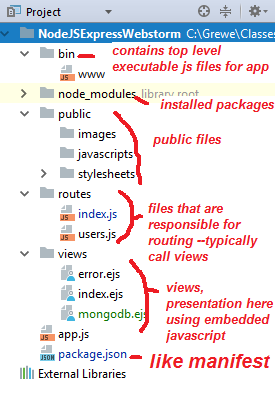 Express looks up the files relative to the static directory, so the name of the static directory is not part of the URL.
More static files
To use multiple static assets directories, call the express.static middleware function multiple times:
app.use(express.static('public'));
app.use(express.static('files'));


Virtual URI:
To create a virtual path prefix (where the path does not actually exist in the file system) for files that are served by the express.static function, specify a mount path for the static directory, as shown below:
app.use('/static', express.static('public'))
Now you can execute URIs
http://localhost:3000/static/images/kitten.jpg
This code is in the www.jsfile –the main app executable code
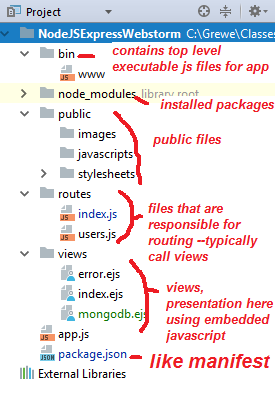 There are more features
That for your future reading or reading as you need.